Межфакультетский курс «Биоинформатика»Факультет биоинженерии и биоинформатики МГУвесна 2017
Лекция 4
Молекулярная эволюция
Мутации
Дрейф и отбор
Выравнивание
С.А. Спирин
 15 марта 2017
Живые существа
Протисты
Бактерии
Животные
Грибы
Археи
Растения
Прокариоты
Эукариоты
Вирусы
2
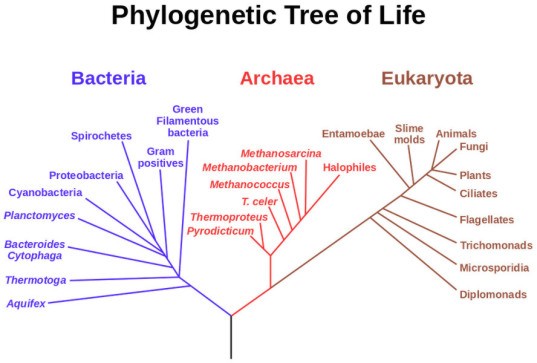 3
Клетки
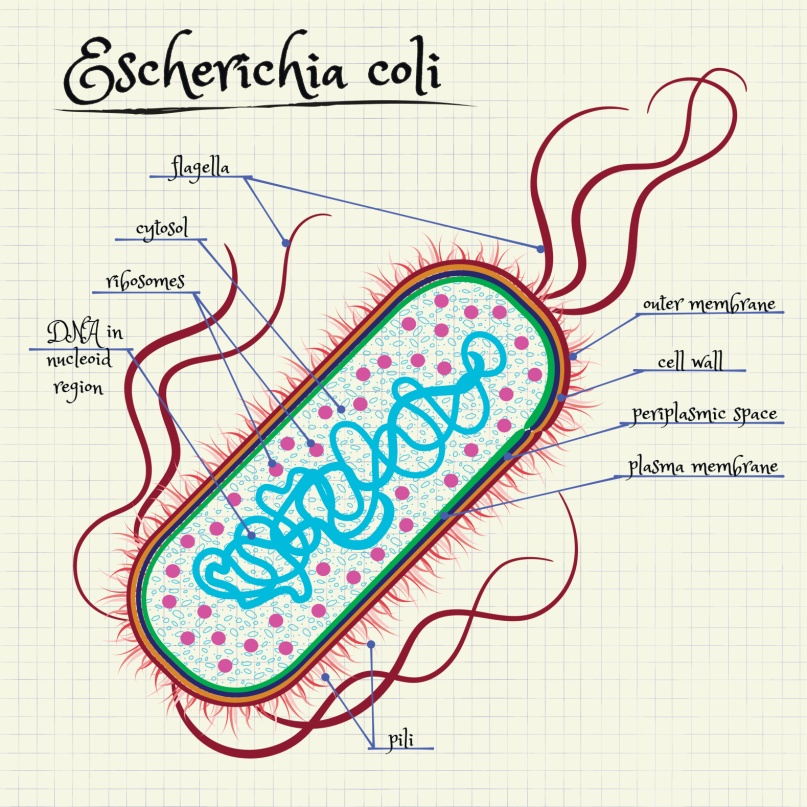 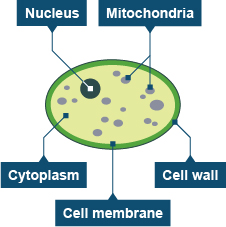 5 микрон
1 микрон
Эукариотическая клетка
Прокариотическая клетка
ДНК, как правило, кольцевая(одна, реже две-три хромосомы и несколько маленьких плазмид)
ДНК в ядре – большие линейные хромосомы, в митохондриях – одна маленькая кольцевая
4
Последовательность ДНК
ctaaccctaaccctaaccctaaccctaaccctaaccctctgaaagtggacctatcagcaggatgtgggtgggagcagattagagaataaaagcagactgcctgagccagcagtggcaacccaatggggtccctttccatactgtggaagcttcgttctttcactctttgcaataaatcttgctattgctcactctttgggtccacactgcctttatgagctgtgacactcaccgcaaaggtctgcagcttcactcctgagccagtgagaccacaaccccaccagaaagaagaaactcagaacacatctgaacatcagaagaaacaaactccggacgcgccacctttaagaactgtaacactcaccgcgaggttccgcgtcttcattcttgaagtcagtgagaccaagaacccaccaattccagacacactaggaccctgagacaacccctagaagagcacctggttgataacccagttcccatctgggatttaggggacctggacagcccggaaaatgagctcctcatctctaacccagttcccctgtggggatttaggggaccagggacagcccgttgcatgagcccctggactctaacccagttcccttctggaatttaggggccctgggacagccctgtacatgagctcctggtctgtaacacagttcccctgtggggatttagggacttgggccttctgtctttgggatctactctctatgggccacacagaccagttcccctgtgggga
В банках последовательностей лежит всегда последовательность одной из цепей, выбранной произвольно. Вторая цепь может быть восстановлена по комплементарности.

Если ДНК кольцевая, то начало тоже выбирается произвольно.
5
Карта сходства: два генома
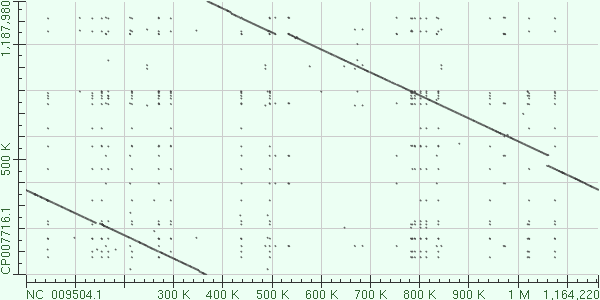 Brucella suis
Brucella ovis
6
[Speaker Notes: В геномах есть несколько независимых вставок, но нет крупных перестроек (в том числе и на участке 300-400 по нижней последовательности)]
Карта сходства: те же два генома
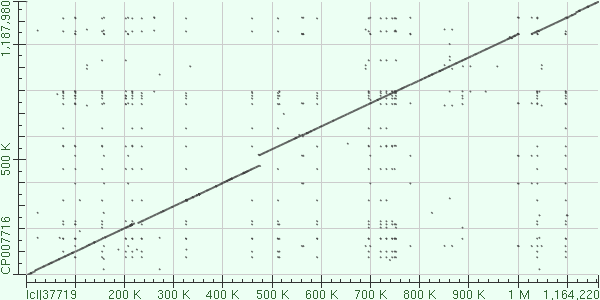 Brucella suis
Brucella ovis
7
[Speaker Notes: Геном циклический и состоит из двух цепей.Последовательность, лежащая в базе данных, линейная и её буквы отвечают нуклеотидам только одной цепи. Начало и цепь определяются произвольно.
Нетрудно создать последовательность, которая представляет ту же двухцепочечную кольцевую ДНК, но начинается в другом месте и изображает другую цепь.
В данном случае с одной из последовательностей проделана такая операция, чтобы сравнение геномов было более наглядным.]
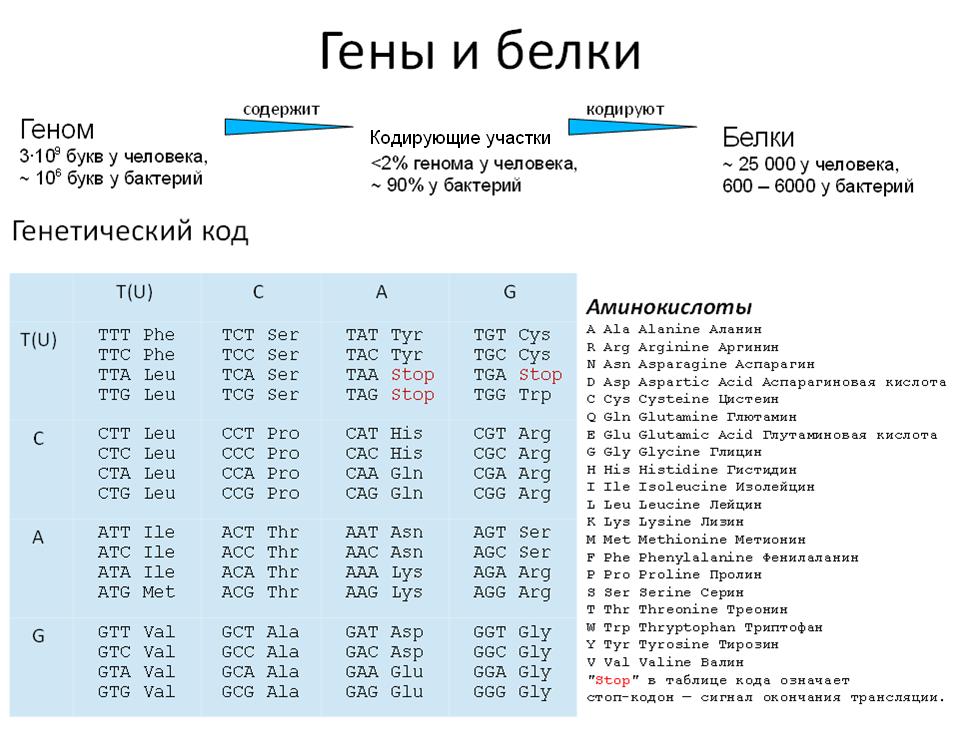 8
Аминокислотные остатки
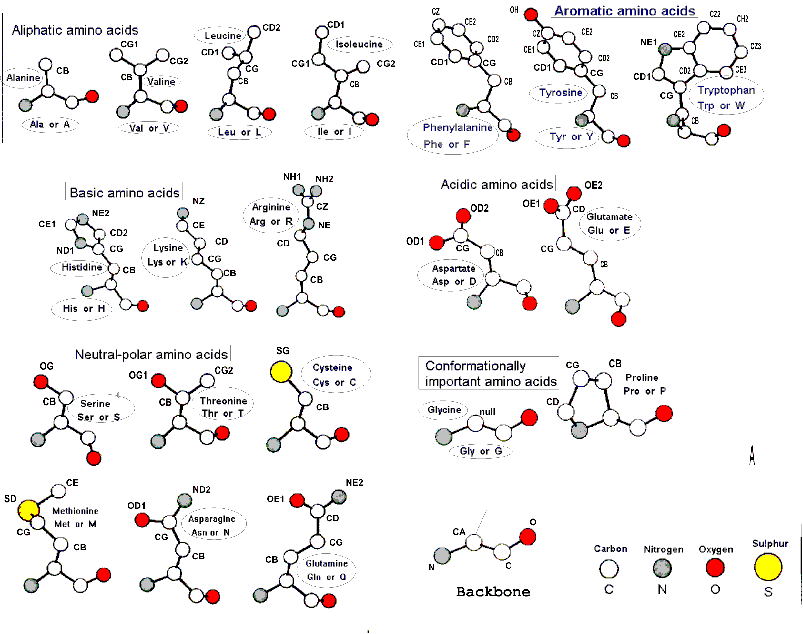 9
[Speaker Notes: Аминокислоты различаются по величине, сродству к воде, заряду …]
Разные визуализации структуры белка
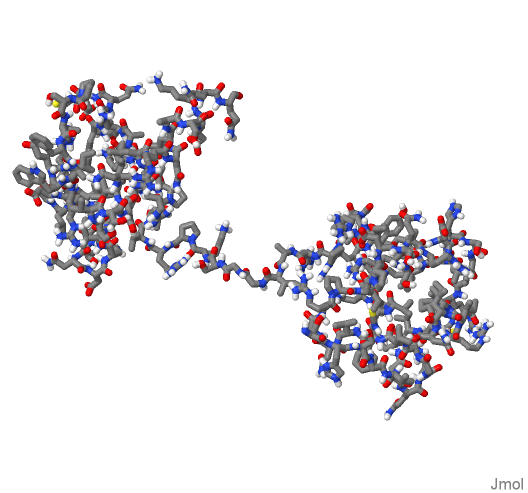 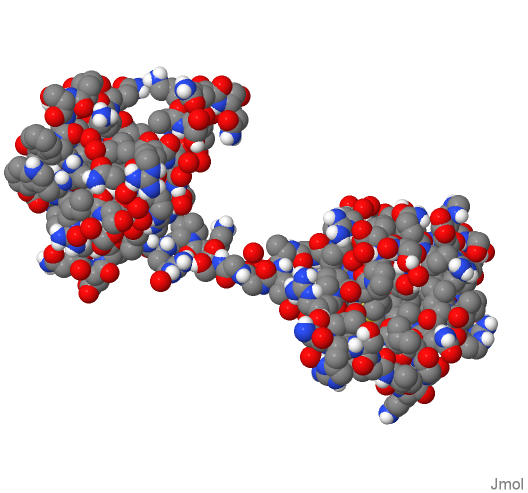 Проволочная
Шариковая
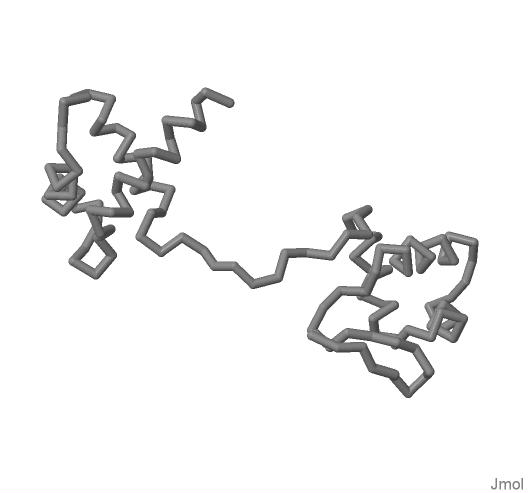 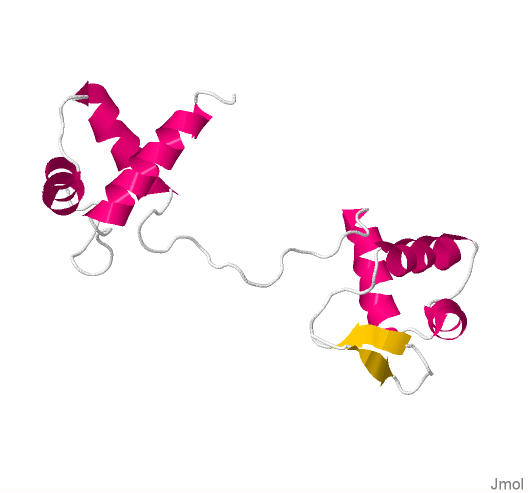 Остовная
Cartoon
SHSGVNQLGGVFVNGRPLPDSTRQRIVELAHSGARPCDISRILQVSNGCVSKILGRYYATGSIRPRAIGGSKPRVATPEVVSKIAQYKQECPSIFAWEIRDRLLSEGVCTNDNIPSVSSINRVLRNLASEKQQ
10
Трансмембранный белок
Галородопсин из археи Natronomonas
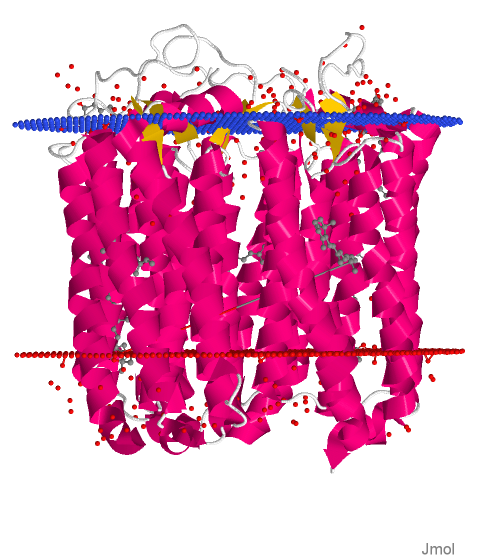 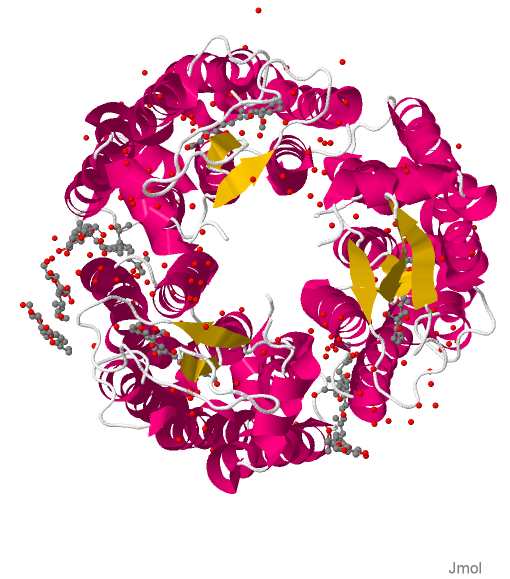 [Speaker Notes: Здесь изображена только основная цепь (остов), раскрашенная в соответствии со вторичной структурой (спирали пурпурные, тяжи жёлтые, остальное серое). Кроме того, синими и красными шариками изображены границы фосфолипидной мембраны, в которую встраивается белок.]
От ДНК к белку
(эукариоты)
Ген
ДНК
транскрипция
экзоны
интрон
РНК(пре-мРНК)
сплайсинг
РНК(зрелая мРНК)
трансляция
стоп трансляции
старт трансляции
Белок
12
Карта сходства: кусок генома vs мРНК
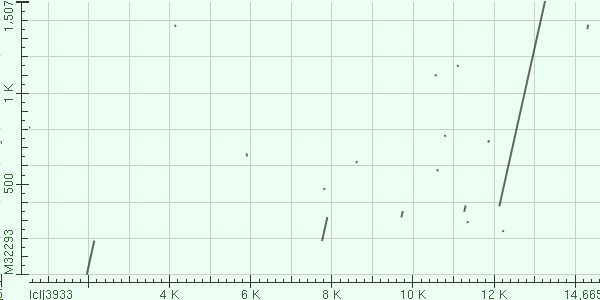 Сплайсированная мРНК
Участок последовательности ДНК из курицы
13
[Speaker Notes: Видно три экзона, разделённые интронами]
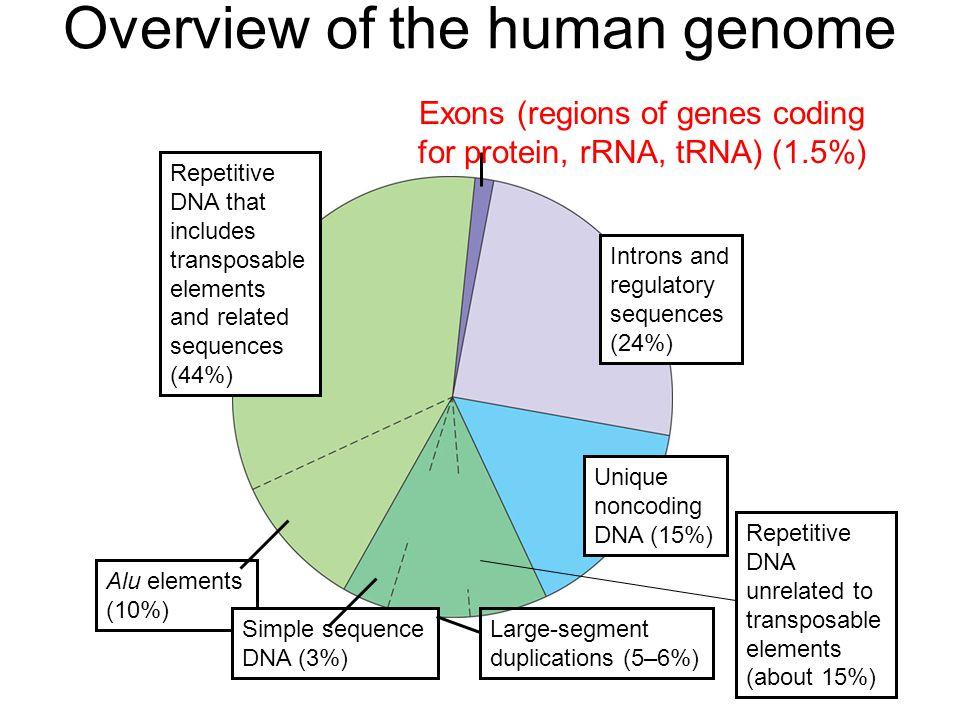 Что есть в геноме, кроме генов?
14
http://slideplayer.com/slide/5171017/
Производство белка в прокариотах
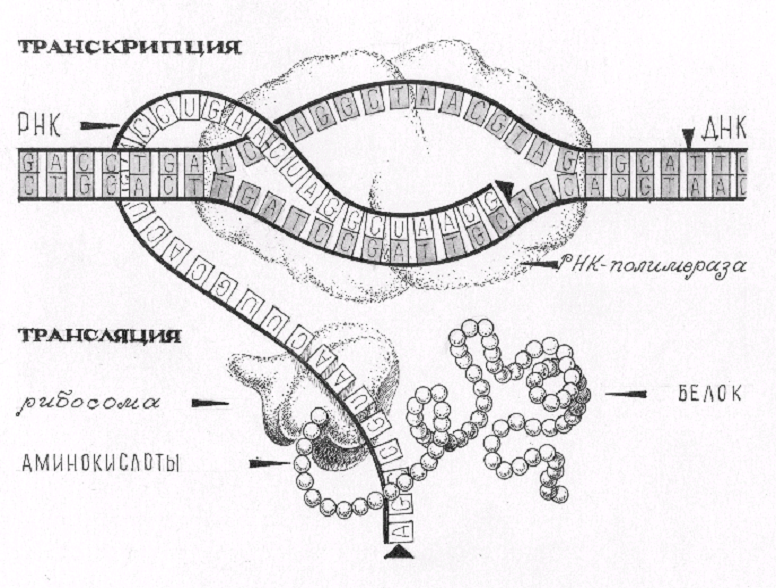 15
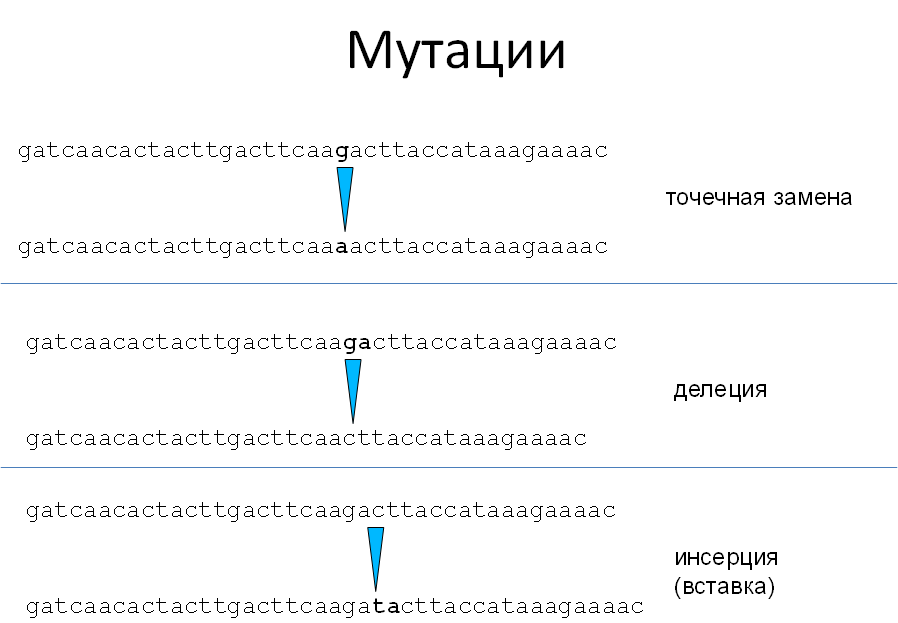 16
Мутации
Бактерия разделилась, и у одного из потомков произошла ошибка репликации.
Или произошло повреждение ДНК и ошибка репарации.


Что будет с потомством мутанта? Увидим ли мы эту мутацию, если отсеквенируем 1 000 000 бактерий этого штамма через 10 лет?
17
Потомство бактерии
В благоприятных условиях бактерия может делиться каждый час.

Сколько будет бактерий через 24 часа? А через год????
18
Потомство бактерии
В благоприятных условиях бактерия может делиться каждый час.

Сколько будет бактерий через 24 часа? А через год????

Ответ: примерно столько же, сколько сейчас.
19
Потомство бактерии
В благоприятных условиях бактерия может делиться каждый час.

Сколько будет бактерий через 24 часа? А через год????

Ответ: примерно столько же, сколько сейчас.
Численность подавляющего большинства популяций постоянна (по крайней мере на отрезках времени порядка лет) – погибает примерно столько же, сколько рождается.Современная популяция человека – исключение!

Если члены популяции генетически идентичны, то вероятность оставить потомство для всех одинакова (точнее, зависит от только от внешних факторов).

Следствие: математическое ожидание числа потомков одной бактерии через достаточно большой промежуток времени равно 1.
20
[Speaker Notes: Популяция (в данном случае) – набор организмов, занимающих одну экологическую нишу; из-за этого численность популяции ограничена сверху ресурсами ниши.
Бывают популяции быстро растущие, это означает, что популяция осваивает новую нишу. Бывают вымирающие популяции (при наступлении неблагоприятных условий). 
Но такие состояния не может продолжаться сколько-нибудь продолжительное время.
Поэтому в историческом контексте можно считать, что все популяции имеют постоянную численность, по крайней мере в среднем за несколько сотен лет.]
Судьба нейтральной мутации
Предположим, что мутация нейтральна = никак не влияет на матожидание числа потомков (таких мутаций довольно много).

Мутация произошла и передаётся потомкам мутанта. Значит, в популяции появился новый полиморфизм. У данного варианта кода есть частота (сначала очень маленькая).
21
[Speaker Notes: Полиморфизм = различие гнеомов разных членов одной популяции.]
Судьба нейтральной мутации
Предположим, что мутация нейтральна = никак не влияет на матожидание числа потомков (таких мутаций довольно много).

Мутация произошла и передаётся потомкам мутанта. Значит, в популяции появился новый полиморфизм. У данного варианта генома есть частота (сначала очень маленькая).
Что произойдёт с частотой через пару суток?
22
Судьба нейтральной мутации
Предположим, что мутация нейтральна = никак не влияет на матожидание числа потомков (таких мутаций довольно много).

Мутация произошла и передаётся потомкам мутанта. Значит, в популяции появился новый полиморфизм. У данного варианта генома есть частота (сначала очень маленькая).
Что произойдёт с частотой через пару суток?
Ответ: частота либо немного возрастёт, либо немного упадёт. То и другое примерно равновероятно.
23
Случайное блуждание
Частота любого нейтрального полиморфизма постоянно колеблется случайным образом.
Математическая модель такого процесса называется «случайное блуждание».

На тротуаре стоит пьяный и каждые 10 сек. делает шаг либо направо, либо налево, случайно выбирая направление. Как далеко он уйдёт за время T?

Ответ: в среднем на расстояние, пропорциональное √T.
24
[Speaker Notes: Если измерять T  в секундах, то на число шагов, равное корню квадратному из T /10.]
Случайное блуждание с поглощением
По длинной дамбе идёт пьяный и с каждым шагом отклоняется либо на полметра вправо, либо на полметра влево. Как скоро он свалится с дамбы?
Ответ: скоро…
Когда частота генетического варианта достигает 100% или 0%, процесс её изменения прекращается.

За исторически короткое время любой нейтральный вариант либо исчезает из популяции, либо закрепляется в ней!
Процесс закрепления новых нейтральных (или почти нейтральных)  вариантов называется «генетический дрейф».
25
[Speaker Notes: Пьяный свалится в среднем за B 2 шагов, если в начале он находился в середине дамбы и ширина дамбы B метров. См. https://ru.wikipedia.org/wiki/Задача_о_разорении_игрока .Там много сложной математики, но стоит посмотреть на графики, а в разделе «Длительность случайного блуждания» можно найти ответ.]
Генетический дрейф
Вероятность закрепиться для новой нейтральной мутации очень мала, но не 0.

Организмов в популяции много, мутаций в них происходит тоже много
(примерно 10−8 на п.н. на поколение – каждая сотая новорождённая бактерия несёт новую мутацию). Значительная доля мутаций нейтральна.

Итог: геномы независимых популяций начинают различаться, чем дальше, тем больше – в них независимо накапливаются нейтральные мутации.
26
[Speaker Notes: п.н. = пара нуклеотидов. По-английски принято писать bp = base pair]
А если мутация не нейтральна?
Каждому варианту генома можно сопоставить его «приспособленность» f = матожидание числа потомков организма с таким геномом (через какой-то фиксированный промежуток времени).
В подавляющем большинстве случаев новая мутация порождает либо нейтральный вариант (f = 1) либо вредный (f < 1).

Вредный вариант тоже начинает «блуждать», но вероятность «шага вверх» оказывается меньше вероятности «шага вниз». Это очень сильно уменьшает вероятность закрепления – тем сильнее, чем меньше f, и тем сильнее, чем больше популяция.
Явление невозможности закрепления вредной мутации называется стабилизирующий отбор или же отрицательный отбор.
27
[Speaker Notes: «Отрицательный» потому, что часто вместо f  пользуются величиной S, связанной с f соотношением f = 1 + S (или же S = 1 − 1/f , что при маленьком S  примерно то же самое).S  называется «коэффициентом отбора» и для случая стабилизирующего отбора S < 0.
Роль отрицательного отбора для популяции как раз сугубо положительная  .]
Положительный отбор
Если вдруг f > 1 , то вероятность закрепления мутации вырастает во много раз.
Процесс закрепления полезных мутаций называется положительным отбором.
Собственно, полезных мутаций так мало именно потому, что большинство возможных полезных мутаций уже закрепились.

Обычно полезные мутации начинают появляться в заметном количестве только при изменении условий жизни организмов – например при появлении нового источника пищи или новой опасности или попадании части популяции в другой климат…
28
[Speaker Notes: Положительный отбор ещё называют направленным.]
А если родителей двое?
Пусть популяция по-прежнему стабильна.
Матожидание числа (выживших и оставивших своё потомство) потомков каждого индивида в следующем поколении равно теперь 2 (что очевидно, если подумать).
29
[Speaker Notes: Бактерии просто делятся, у каждой бактерии ровно один предок в любом предыдущем поколении.
У организмов с половым размножением по два предка в предшествующем поколении.
Поэтому у таких организмов в стабильной популяции в среднем по два потомка в следующем поколении.
(По другому можно сказать: у каждой пары по два потомка; но ведь потомок пары является по определению потомком каждого члена пары).]
А если родителей двое?
Пусть популяция по-прежнему стабильна.
Матожидание числа (выживших и оставивших своё потомство) потомков каждого индивида в следующем поколении равно теперь 2 (что очевидно, если подумать).

А через много поколений?

На самом деле вероятны только два варианта: 0 и вся популяция (остальные крайне маловероятны).
30
[Speaker Notes: Либо все ближайшие потомки погибнут, либо, удваиваясь в каждом поколении, потомки довольно скоро займут всю популяцию.
Если взять человека, жившего около 100 000 лет назад, то у него либо вообще нет ныне живущих потомков, либо наоборот, его потомки составляют значительную часть населения Земли, может быть даже вообще всё население. Соотношение между теми и другими оценить довольно трудно при нынешних знаниях ранней истории человечества. Но вероятно, что таких, чьи потомки сейчас занимают всю Землю, было по крайней мере несколько тысяч. Иными словами, каждый из нас − потомок ВСЕХ этих людей.
Отдельная тема − так называемая «митохондриальная Ева», это женщина, чьи потомки по чистой женской линии составляют всё человечество.
В чём разница, можно понять, если вспомнить, что у каждого человека 4 прабабушки, но только одна из них (мать матери матери) – по чистой женской линии.
100 000 лет назад жило множество предков каждого человека, но ровно одна его прародительница по чистой женской линии. Когда жила общая прародительница по женской линии всех вообще ныне живущих людей, пытаются определить по ДНК митохондрий, которые передаются только от матери (поэтому «митохондриальная Ева»), но оценки пока колеблются в широких пределах, примерно от 100 000 до 200 000 лет.]
А если родителей двое?
Пусть популяция по-прежнему стабильна.
Матожидание числа (выживших и оставивших своё потомство) потомков каждого индивида в следующем поколении равно теперь 2 (что очевидно, если подумать).

А через много поколений?

На самом деле вероятны только два варианта: 0 и вся популяция (остальные крайне маловероятны).
Что же, вся изложенная теория не работает?
31
Будем следить за конкретным геном
Давайте рассмотрим не популяцию организмов, а популяцию генов!

Организмы, в геномах которых они присутствуют, для них – часть окружающей среды. Размножаются они по тем же законам. что и бактерии.
32
Будем следить за конкретным геном
Давайте рассмотрим не популяцию организмов, а популяцию генов!

Организмы, в геномах которых они присутствуют, для них – часть окружающей среды. Размножаются они по тем же законам. что и бактерии.

Тогда вся формальная теория сохраняется. У каждого варианта гена есть приспособленность = матожидание числа потомков через фиксированное время. Нейтральные варианты исчезают или некоторой вероятностью закрепляются (дрейф), вредные исчезают (отрицательный отбор), полезные с заметной вероятностью закрепляются (положительный отбор).
А что такое «ген»? В данном контексте – что хотите, любой участок генома. Можно даже эволюцию конкретной позиции в геноме отслеживать с тех же позиций.
33
Закрепление мутаций
Вероятность закрепления нейтральной мутации обратно пропорциональна размеру популяции.
Число мутаций, возникающих в единицу времени в популяции, пропорционально её размеру.
Поэтому скорость генетического дрейфа не зависит от размера популяции.
34
Закрепление мутаций
Вероятность закрепления нейтральной мутации обратно пропорциональна размеру популяции.
Число мутаций, возникающих в единицу времени в популяции, пропорционально её размеру.
Поэтому скорость генетического дрейфа не зависит от размера популяции.

Вероятность закрепления полезной мутации почти не зависит от размера популяции.
Поэтому скорость положительного отбора тем выше, чем больше популяция.

Вероятность закрепления слабовредной мутации очень быстро падает с размером популяции (быстрее, чем 1/N).
Поэтому в маленьких популяциях чаще закрепляются вредные мутации.
Точнее: при размере популяции менее 10 000 вероятность закрепления слабовредной мутации становится не пренебрежимой. 

«Отбор эффективен только в больших популяциях»
(Это объясняет, почему видовое разнообразие крупных животных так невелико по сравнению с мелкими, и почему крупные виды быстро вымирают)
35
Точечные замены в кодирующей последовательности
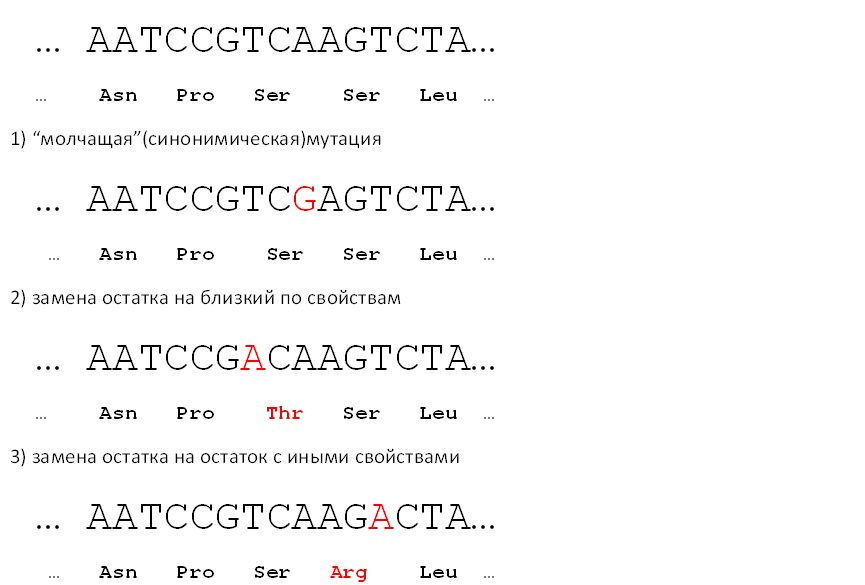 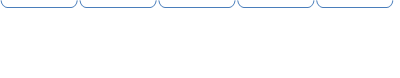 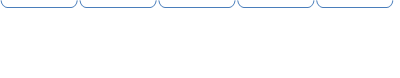 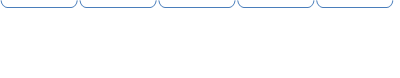 36
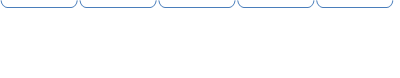 [Speaker Notes: Синонимические мутации, как правило, нейтральны
Замена остатка на близкий может быть нейтральной, слабовредной (например, порождать вариант с f = 0,9999) или вредной, изредка и летальной.
Замена остатка на непохожий обычно вредная, часто летальная, но в некоторых случаях может быть и нейтральной.]
Эволюция белков
Мутации возникают случайно.

Конкретная мутация может быть:
 летальной;
 вредной;
 слабовредной;
 нейтральной;
 полезной.
Мутация порождает полиморфизм данного белка в популяции.
Доля каждого варианта подвержена случайным изменением (модель: «случайное блуждание с поглощением»).
За исторически короткое время один из вариантов (старый или новый) исчезает. Во втором случае говорят, что мутация закрепилась.
37
Мы видим лишь закрепившиеся мутации
… а шанс закрепиться есть лишь у безвредных мутаций.

Выравнивание двух белков:

CYB5_CHICK         1 MVGSSEAGGEAWRGRYYRLEEVQKHNNSQSTWIIVHHRIYDITKFLDEHP     50
                        .:|...||  .:||.|||:||||:|:|||:|:||::||:||||:|||
CYB5_HUMAN         1 ---MAEQSDEA--VKYYTLEEIQKHNHSKSTWLILHHKVYDLTKFLEEHP     45

CYB5_CHICK        51 GGEEVLREQAGGDATENFEDVGHSTDARALSETFIIGELHPDDRPKLQKP    100
                     ||||||||||||||||||||||||||||.:|:|||||||||||||||.||
CYB5_HUMAN        46 GGEEVLREQAGGDATENFEDVGHSTDAREMSKTFIIGELHPDDRPKLNKP     95

CYB5_CHICK       101 AETLITTVQSNSSSWSNWVIPAIAAIIVALMYRSYMSE-    138
                     .||||||:.|:||.|:|||||||:|:.||||||.||:| 
CYB5_HUMAN        96 PETLITTIDSSSSWWTNWVIPAISAVAVALMYRLYMAED    134
Эти белки начали эволюционировать независимо около 250 млн. лет назад
За это время во всех позициях, где были возможны нейтральные мутации, они произошли и закрепились, во многих не по одному разу.
38
[Speaker Notes: Это выравнивание последовательностей цитохромов B5 курицы (сверху) и человека (снизу).
Цитохром B5 участвует в клеточном дыхании и выполняет примерно одну и ту же функцию у всех животных.

Вертикальная черта означает совпадение букв, две точки – пару родственных букв (положительное значение в матрице замен, см. следующий слайд), одна точка – пару неродственных букв (ноль или минус в матрице замен).]
Матрица замен аминокислот
A  R  N  D  C  Q  E  G  H  I  L  K  M  F  P  S  T  W  Y  V  B  Z  X  *  
A  4 -1 -2 -2  0 -1 -1  0 -2 -1 -1 -1 -1 -2 -1  1  0 -3 -2  0 -2 -1  0 -4 
R -1  5  0 -2 -3  1  0 -2  0 -3 -2  2 -1 -3 -2 -1 -1 -3 -2 -3 -1  0 -1 -4 
N -2  0  6  1 -3  0  0  0  1 -3 -3  0 -2 -3 -2  1  0 -4 -2 -3  3  0 -1 -4 
D -2 -2  1  6 -3  0  2 -1 -1 -3 -4 -1 -3 -3 -1  0 -1 -4 -3 -3  4  1 -1 -4 
C  0 -3 -3 -3  9 -3 -4 -3 -3 -1 -1 -3 -1 -2 -3 -1 -1 -2 -2 -1 -3 -3 -2 -4 
Q -1  1  0  0 -3  5  2 -2  0 -3 -2  1  0 -3 -1  0 -1 -2 -1 -2  0  3 -1 -4 
E -1  0  0  2 -4  2  5 -2  0 -3 -3  1 -2 -3 -1  0 -1 -3 -2 -2  1  4 -1 -4 
G  0 -2  0 -1 -3 -2 -2  6 -2 -4 -4 -2 -3 -3 -2  0 -2 -2 -3 -3 -1 -2 -1 -4 
H -2  0  1 -1 -3  0  0 -2  8 -3 -3 -1 -2 -1 -2 -1 -2 -2  2 -3  0  0 -1 -4 
I -1 -3 -3 -3 -1 -3 -3 -4 -3  4  2 -3  1  0 -3 -2 -1 -3 -1  3 -3 -3 -1 -4 
L -1 -2 -3 -4 -1 -2 -3 -4 -3  2  4 -2  2  0 -3 -2 -1 -2 -1  1 -4 -3 -1 -4 
K -1  2  0 -1 -3  1  1 -2 -1 -3 -2  5 -1 -3 -1  0 -1 -3 -2 -2  0  1 -1 -4 
M -1 -1 -2 -3 -1  0 -2 -3 -2  1  2 -1  5  0 -2 -1 -1 -1 -1  1 -3 -1 -1 -4 
F -2 -3 -3 -3 -2 -3 -3 -3 -1  0  0 -3  0  6 -4 -2 -2  1  3 -1 -3 -3 -1 -4 
P -1 -2 -2 -1 -3 -1 -1 -2 -2 -3 -3 -1 -2 -4  7 -1 -1 -4 -3 -2 -2 -1 -2 -4 
S  1 -1  1  0 -1  0  0  0 -1 -2 -2  0 -1 -2 -1  4  1 -3 -2 -2  0  0  0 -4 
T  0 -1  0 -1 -1 -1 -1 -2 -2 -1 -1 -1 -1 -2 -1  1  5 -2 -2  0 -1 -1  0 -4 
W -3 -3 -4 -4 -2 -2 -3 -2 -2 -3 -2 -3 -1  1 -4 -3 -2 11  2 -3 -4 -3 -2 -4 
Y -2 -2 -2 -3 -2 -1 -2 -3  2 -1 -1 -2 -1  3 -3 -2 -2  2  7 -1 -3 -2 -1 -4 
V  0 -3 -3 -3 -1 -2 -2 -3 -3  3  1 -2  1 -1 -2 -2  0 -3 -1  4 -3 -2 -1 -4
B -2 -1  3  4 -3  0  1 -1  0 -3 -4  0 -3 -3 -2  0 -1 -4 -3 -3  4  0 -1 -4 
Z -1  0  0  1 -3  3  4 -2  0 -3 -3  1 -1 -3 -1  0 -1 -3 -2 -2  0  4 -1 -4 
X  0 -1 -1 -1 -2 -1 -1 -1 -1 -1 -1 -1 -1 -1 -2  0  0 -2 -1 -1 -1 -1 -1 -4 
* -4 -4 -4 -4 -4 -4 -4 -4 -4 -4 -4 -4 -4 -4 -4 -4 -4 -4 -4 -4 -4 -4 -4  1
39
[Speaker Notes: Матрица называется “BLOSUM62”.
Для построения матрицы взяты пары соответствующих друг другу аминокислот из последовательностей родственных белков.
Предварительно отобраны пары белков, сходных не более чем на 62% по всей длине.
После этого определены частоты пар аминокислот qab и частоты отдельных аминокислот pa.
Число на пересечении строки a и столбца b получается из ln (qab/(papb )) после умножения на 2 и округления до ближайшего целого.
То есть чем чаще замена a на b закрепляется в ходе эволюции, тем больше число.
Числа на диагонали отвечают средней консервативности (склонности не заменяться) соответствующей буквы.]
Задача выравнивания
>CYB5_CHICK
MVGSSEAGGEAWRGRYYRLEEVQKHNNSQSTWIIVHHRIYDITKFLDEHPGGEEVLREQA
GGDATENFEDVGHSTDARALSETFIIGELHPDDRPKLQKPAETLITTVQSNSSSWSNWVI
PAIAAIIVALMYRSYMSE
>CYB5_HUMAN
MAEQSDEAVKYYTLEEIQKHNHSKSTWLILHHKVYDLTKFLEEHPGGEEVLREQAGGDAT
ENFEDVGHSTDAREMSKTFIIGELHPDDRPKLNKPPETLITTIDSSSSWWTNWVIPAISA
VAVALMYRLYMAED
Как сопоставить буквы одной последовательности буквам другой?

Хочется не возиться с каждой парой последовательностей, а поручить это дело компьютеру…
40
[Speaker Notes: Последовательности двух белков приведены в так называемом fasta-формате.
Это наиболее распространённый формат для хранения биологических последовательностей в компьютерных файлах.
Каждая последовательность занимает несколько строк, первая из которых начинается с “>” и содержит название, а также часто краткое описание последовательности.
Остальные строки – сама последовательность (буквы, обозначающие аминокислоты или нуклеотиды).]
Задача выравнивания
Биологическая задача: сопоставить буквы одной последовательности буквам другой, чтобы соответствующие буквы имели общее происхождение (построить правильное выравнивание)
Формализация: каждому возможному выравниванию сопоставить число – его качество (обычно называется “вес”, по-английски Score), так, чтобы правильное выравнивание по возможности отличалось от неправильных бо́льшим весом.
Алгоритмическая задача: придумать алгоритм, находящий выравнивание с самым больши́м весом за разумное время.
41
Змей-горыныч биоинформатики
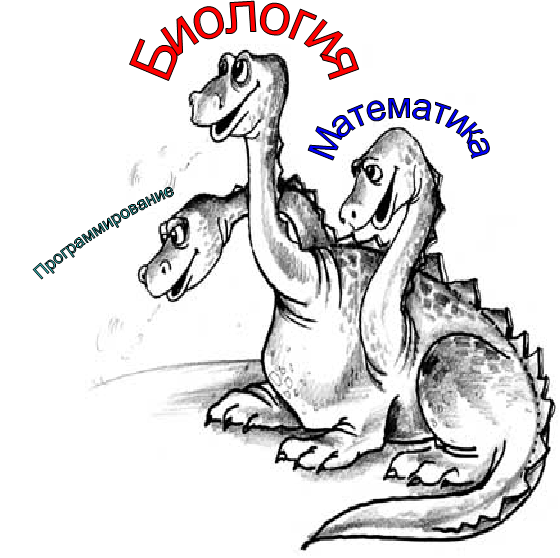 42
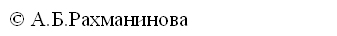 Формализация 1: вес глобального выравнивания
CYB5_CHICK         1 MVGSSEAGGEAWRGRYYRLEEVQKHNNSQSTWIIVHHRIYDITKFLDEHP     50
                        .:|...||  .:||.|||:||||:|:|||:|:||::||:||||:|||
CYB5_HUMAN         1 ---MAEQSDEA--VKYYTLEEIQKHNHSKSTWLILHHKVYDLTKFLEEHP     45

CYB5_CHICK        51 GGEEVLREQAGGDATENFEDVGHSTDARALSETFIIGELHPDDRPKLQKP    100
                     ||||||||||||||||||||||||||||.:|:|||||||||||||||.||
CYB5_HUMAN        46 GGEEVLREQAGGDATENFEDVGHSTDAREMSKTFIIGELHPDDRPKLNKP     95

CYB5_CHICK       101 AETLITTVQSNSSSWSNWVIPAIAAIIVALMYRSYMSE-    138
                     .||||||:.|:||.|:|||||||:|:.||||||.||:| 
CYB5_HUMAN        96 PETLITTIDSSSSWWTNWVIPAISAVAVALMYRLYMAED    134
Вес выравнивания = сумма весов позиций выравнивания
Вес позиции, если в ней сопоставлены две буквы равен соответствующему элементу матрицы замен (например, для позиции 4 он равен −1, потому что в ней сопоставлены M и S).
За каждый символ несоответствия («гэп», в данном случае это минус) из веса вычитается некоторое положительное число («штраф за гэп»)
43
Проблема 1: адекватность формализации
Оптимальное выравнивание = максимальное по весу
Эволюционно правильное выравнивание: в каждой колонке стоят гомологичные (имеющие общее происхождение) буквы.
Это не всегда одно и то же!
Проблема 2: реализация
Нужен алгоритм, находящий оптимальное выравнивание.
Решение 1: перепробуем все варианты выравнивания и для каждого посчитаем вес, потом выберем лучшее.
Можно посчитать, что для двух последовательностей длины 100 имеется 1059 различных вариантов их выравнивания.

Ни один компьютер не перепробует все варианты даже за тысячу лет...
Проблема 2: реализация
Нужен алгоритм, находящий оптимальное выравнивание.
Решение 2: алгоритм динамического программирования – от части к целому.
Идея: посчитаем оптимальное выравнивание сначала для начальных отрезков – «префиксов» обеих последовательностей.

Формула для веса выравнивания подобрана так, что если мы знаем оптимальное выравнивание для:
первых k букв (k-префикса) первой последовательности и m-префикса второй
(k+1)-префикса первой и m-префикса второй
k-префикса первой и (m+1)-префикса второй
то мы можем найти оптимальное выравнивание (k+1)-префикса первой и
(m+1)-префикса второй, перебрав всего три варианта!
Идея динамического программирования
Пусть известны:
1. Оптимальное выравнивание первых k букв первой и m букв второй
Seq1 MVGSSEAGGEAWRGRYYRLEEV     k
          |...||  .:||.|||:
Seq1 ---MAEQSDEA--VKYYTLEEI     m
2. Оптимальное выравнивание первых k букв первой и m + 1  букв второй
Seq1 MVGSSEAGGEAWRGRYYRLEEV-     k
          |...||  .:||.|||:
Seq1 ---MAEQSDEA--VKYYTLEEIQ     m+1
3. Оптимальное выравнивание первых k +1 букв первой и m букв второй
Seq1 MVGSSEAGGEAWRGRYYRLEEVQ     k+1
          |...||  .:||.|||:
Seq1 ---MAEQSDEA--VKYYTLEEI-     m
Идея динамического программирования
Теперь, чтобы найти оптимальное выравнивание первых k+1 букв первой и m+1 букв второй, надо выбрать всего между тремя вариантами:
Seq1 MVGSSEAGGEAWRGRYYRLEEVQ     k+1
          |...||  .:||.|||:|
Seq1 ---MAEQSDEA--VKYYTLEEIQ     m+1
Seq1 MVGSSEAGGEAWRGRYYRLEEV-Q     k+1
          |...||  .:||.|||:
Seq1 ---MAEQSDEA--VKYYTLEEIQ-     m+1
Seq1 MVGSSEAGGEAWRGRYYRLEEVQ-     k+1
          |...||  .:||.|||:
Seq1 ---MAEQSDEA--VKYYTLEEI-Q     m+1
Алгоритм Нидлмана – Вунша(Needleman&Wunsch)
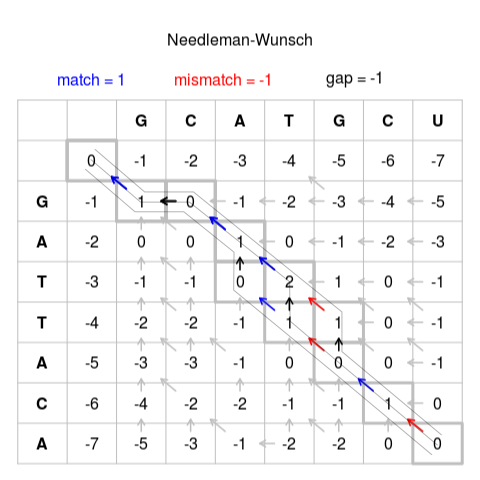 Рис. из Википедии
Матрица (n1+1)(n2+1) заполняется слева направо и сверху вниз весами лучших выравниваний двух префиксов исходных последовательностей и стрелками.
Стрелка показывает последний шаг лучшего пути в данную клетку.
После заполнения матрицы выравнивание восстанавливается движением по стрелкам, начиная с правого нижнего угла.
49
[Speaker Notes: http://en.wikipedia.org/wiki/Needleman%E2%80%93Wunsch_algorithm#mediaviewer/File:Needleman-Wunsch_pairwise_sequence_alignment.png
Здесь пример выравнивания последовательностей ДНК, где используется только два веса сопоставления: 1 или −1. 
При выравнивании последовательностей белков веса сопоставлений более разнообразны и берутся из матрицы замен.]
Алгоритм Нидлмана – Вунша(Needleman&Wunsch)
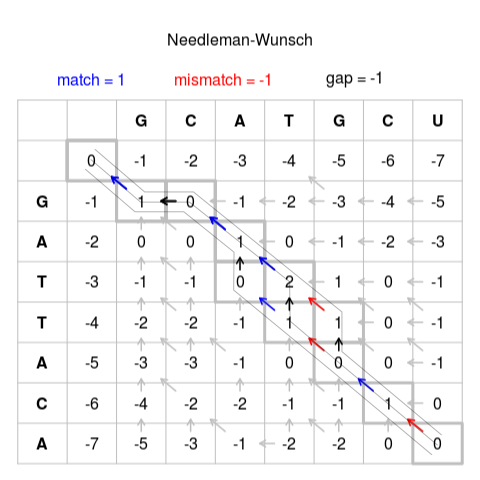 Рис. из Википедии
Время работы пропорционально произведению длин последовательностей
(что намного меньше числа различных выравниваний, равного числу сочетаний из n1+n2 по n1)
50
Формализация 1а: аффинные штрафы за гэпы
В реальности одна большая делеция более вероятна, чем две малых той же суммарной длины. Поэтому хочется вычитать из веса выравнивания штраф за делецию/вставку не в виде суммы по всем гэпам, а более умным способом, зависящим от длины инделя.

Но: не удаётся создать аналог алгоритма Нидлмана – Вунша для произвольной функции зависимости величины штрафа от длины инделя 

Компромисс: штраф имеет вид G + E∙L, где L – длина инделя, G и E – положительные числа, причём G > E .
Для такой (аффинной) зависимости штрафа от длины существует аналог алгоритма Нидлмана – Вунша, работающий всего в три раза медленнее исходного.
51
Формализация 2: вес локального выравнивания
Часто бывает, что нужно выровнять короткую и длинную последовательность, причём в длинной есть небольшой кусок, сходный с короткой. Алгоритм Нидлмана – Вунша (точнее, соответствующая формализация) в этом случае работает плохо из за большого груза штрафов за концевые гэпы.

Вес локального выравнивания вычисляется только по позициям, заключённым между первым и последним сопоставлением букв (концевые гэпы игнорируются).

Разработан алгоритм Смита – Уотермэна (Smith&Waterman), похожий на алгоритм Нидлмана – Вунша, но выдающий оптимальное по такому весу (так называемое оптимальное локальное) выравнивание.
52
[Speaker Notes: «Работает плохо» значит: часто даёт результат, далёкий от биологически правильного.]
Локальное выравнивание
Задачу локального выравнивания можно сформулировать так:
выбрать фрагмент первой последовательности и 
фрагмент второй последовательности и
выравнивание этих фрагментов
так чтобы вес был максимальным (среди всех возможных в пунктах 1, 2, 3 выборов).
Пример локального выравнивания
>ANTP_DROME P02833 Homeotic protein antennapedia
MTMSTNNCESMTSYFTNSYMGADMHHGHYPGNGVTDLDAQQMHHYSQNANHQGNMPYPRF
PPYDRMPYYNGQGMDQQQQHQVYSRPDSPSSQVGGVMPQAQTNGQLGVPQQQQQQQQQPS
QNQQQQQAQQAPQQLQQQLPQVTQQVTHPQQQQQQPVVYASCKLQAAVGGLGMVPEGGSP
PLVDQMSGHHMNAQMTLPHHMGHPQAQLGYTDVGVPDVTEVHQNHHNMGMYQQQSGVPPV
GAPPQGMMHQGQGPPQMHQGHPGQHTPPSQNPNSQSSGMPSPLYPWMRSQFGKCQERKRG
RQTYTRYQTLELEKEFHFNRYLTRRRRIEIAHALCLTERQIKIWFQNRRMKWKKENKTKG
EPGSGGEGDEITPPNSPQ

>MTAL2_YEAST P0CY08 Mating-type protein ALPHA2 (MATalpha2 protein) (Alpha-2 repressor)
MNKIPIKDLLNPQITDEFKSSILDINKKLFSICCNLPKLPESVTTEEEVELRDILGFLSR
ANKNRKISDEEKKLLQTTSQLTTTITVLLKEMRSIENDRSNYQLTQKNKSADGLVFNVVT
QDMINKSTKPYRGHRFTKENVRILESWFAKNIENPYLDTKGLENLMKNTSLSRIQIKNWV
SNRRRKEKTITIAPELADLLSGEPLAKKKE
ANTP_DROME       288 RSQFGKCQERKRGRQTYTRYQTLELEKEFH---FNRYLTRRRRIEIAHAL    334
                     :....|..:..||.: :|:.....||..|.   .|.||..:....:....
MTAL2_YEAST      121 QDMINKSTKPYRGHR-FTKENVRILESWFAKNIENPYLDTKGLENLMKNT    169

ANTP_DROME       335 CLTERQIKIWFQNRRMKWKK-------ENKTKGEP    362
                     .|:..|||.|..|||.|.|.       .:...|||
MTAL2_YEAST      170 SLSRIQIKNWVSNRRRKEKTITIAPELADLLSGEP    204
54
[Speaker Notes: Вне участка 288-362 первой последовательности и участка 121-204 второй последовательности алгоритм не выявил признаков родства, превосходящих по весу родство между этими участками.
Иными словами: если эти последовательности родственны, то с наибольшей убедительностью родство проявляется на данных участках.]
Алгоритм даёт ответ всегда, даже если осмысленного ответа не существует!
Оптимальное выравнивание двух неродственных последовательностей:  - глобальное:
CYB5_CHICK         1 MVGSSEAGGEAWRGRYYRLEEV--------QKHNNSQSTWIIVHHRIYDI     42
                                       :.::        |..:..:|:.:.::.:::.|
MTAL2_YEAST        1 ------------------MNKIPIKDLLNPQITDEFKSSILDINKKLFSI     32

CYB5_CHICK        43 TKFLDEHPGG----EEV-LREQAG--GDATENFEDVGHSTDARALSETFI     85
                     ...|.:.|..    ||| ||:..|  ..|.:|          |.:|    
MTAL2_YEAST       33 CCNLPKLPESVTTEEEVELRDILGFLSRANKN----------RKIS----     68

CYB5_CHICK        86 IGELHPDDRPKLQKPAETLITTV-------QSNSSSWSNWVIPAIAAIIV    128
                           |:..||.:....|.||:       :|..:..||:.:........
MTAL2_YEAST       69 ------DEEKKLLQTTSQLTTTITVLLKEMRSIENDRSNYQLTQKNKSAD    112

CYB5_CHICK       129 ALMYRSYMSE----------------------------------------    138
                     .|::.....:                                        
MTAL2_YEAST      113 GLVFNVVTQDMINKSTKPYRGHRFTKENVRILESWFAKNIENPYLDTKGL    162

CYB5_CHICK       138 ------------------------------------------------    138
                                                                     
MTAL2_YEAST      163 ENLMKNTSLSRIQIKNWVSNRRRKEKTITIAPELADLLSGEPLAKKKE    210
- локальное:
CYB5_CHICK        92 DDRPKLQKPAETLITTV    108
                     |:..||.:....|.||:
MTAL2_YEAST       69 DEEKKLLQTTSQLTTTI     85
55
[Speaker Notes: То, что выдают в данном случае программы, никакого биологического смысла скорее всего не несёт!
Но программы устроены так, что выдают ответ на любых исходных данных.
Определять, есть ли смысл – задача пользователя!
(А в помощь ему – другие программы и методы).]
А ещё бывает множественное выравнивание
CLUSTAL W (1.83) multiple sequence alignment


CYB5_CHICK      MVGSSEAGGEAWRGRYYRLEEVQKHNNSQSTWIIVHHRIYDITKFLDEHPGGEEVLREQA
CYB5_HUMAN      ---MAEQSDEAV--KYYTLEEIQKHNHSKSTWLILHHKVYDLTKFLEEHPGGEEVLREQA
CYB5_HORSE      ---MAEQSDKAV--KYYTLEEIKKHNHSKSTWLILHHKVYDLTKFLEDHPGGEEVLREQA
CYB5_MUSDO      ------MSSEDV--KYFTRAEVAKNNTKDKNWFIIHNNVYDVTAFLNEHPGGEEVLIEQA
CYB5_DROME      ------MSSEET--KTFTRAEVAKHNTNKDTWLLIHNNIYDVTAFLNEHPGGEEVLIEQA
                                                                            

CYB5_CHICK      GGDATENFEDVGHSTDARALSETFIIGELHPDDRPKLQKPAE-TLITTVQSNSSSWSNWV
CYB5_HUMAN      GGDATENFEDVGHSTDAREMSKTFIIGELHPDDRPKLNKPPE-TLITTIDSSSSWWTNWV
CYB5_HORSE      GGDATENFEDIGHSTDARELSKTFIIGELHPDDRSKIAKPVE-TLITTVDSNSSWWTNWV
CYB5_MUSDO      GKDATEHFEDVGHSSDAREMMKQYKVGELVAEERSNVPEKSEPTWNTEQKTEESSMKSWL
CYB5_DROME      GKDATENFEDVGHSNDARDMMKKYKIGELVESERTSVAQKSEPTWSTEQQTEESSVKSWL
                                                                            

CYB5_CHICK      IPAIAAIIVALMYRSYMSE---
CYB5_HUMAN      IPAISAVAVALMYRLYMAED--
CYB5_HORSE      IPAISAVVVALMYRIYTAED--
CYB5_MUSDO      MPFVLGLVATLIYKFFFGTKSQ
CYB5_DROME      VPLVLCLVATLFYKFFFGGAKQ
56
[Speaker Notes: Закономерности эволюции лучше всего видны при рассмотрении достаточно «толстых» множественных выравниваний (пока мы видим лишь две последовательности, в наблюдаемых заменах слишком велика роль случая)]
Визуализация множественного выравнивания
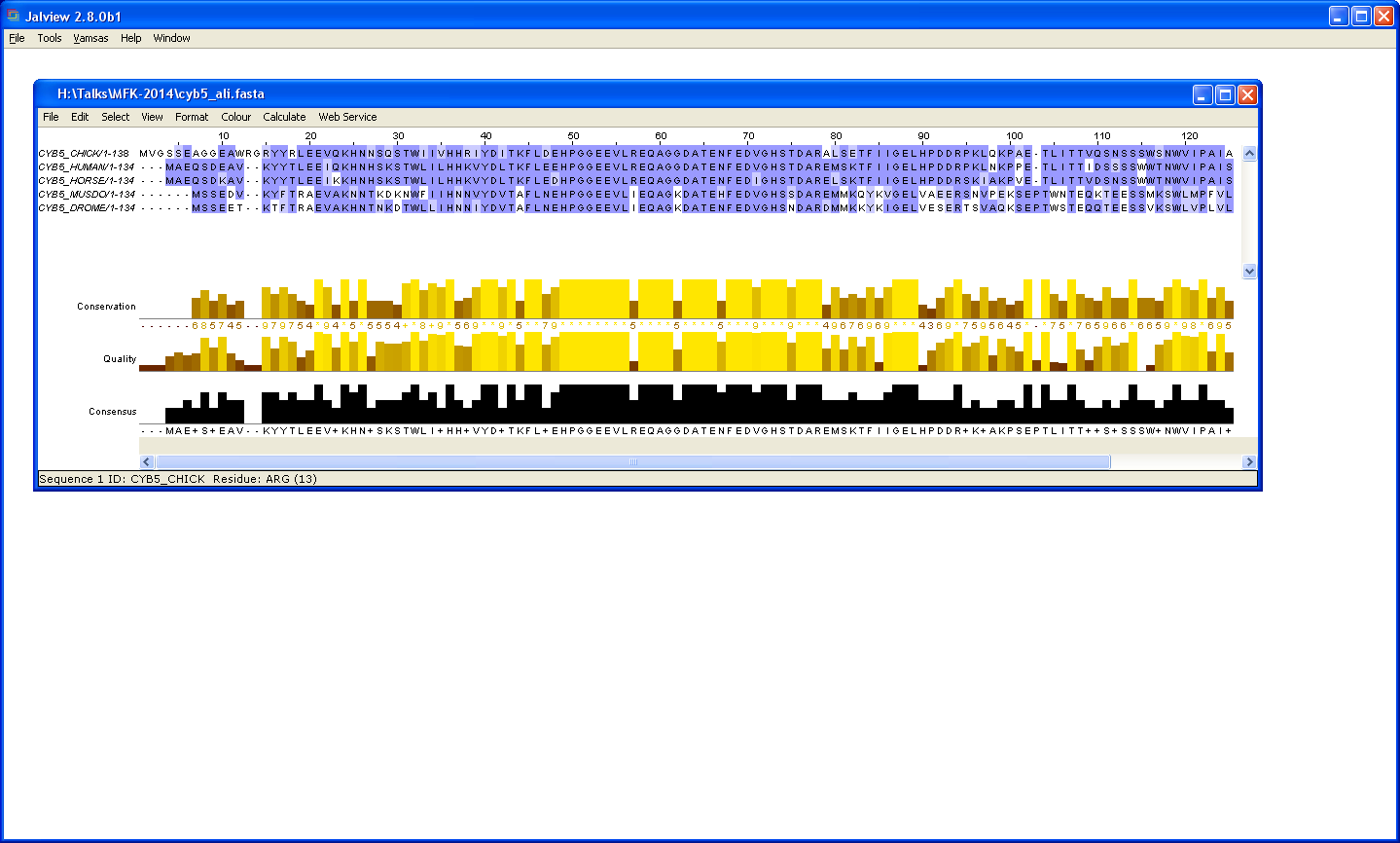 57
[Speaker Notes: Программа Jalview, одна из многих возможных раскрасок.
Попробуйте понять, что означает тёмно-синий и светло-синий фон буквы.]